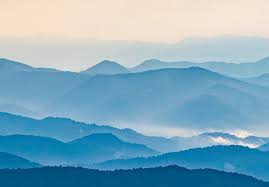 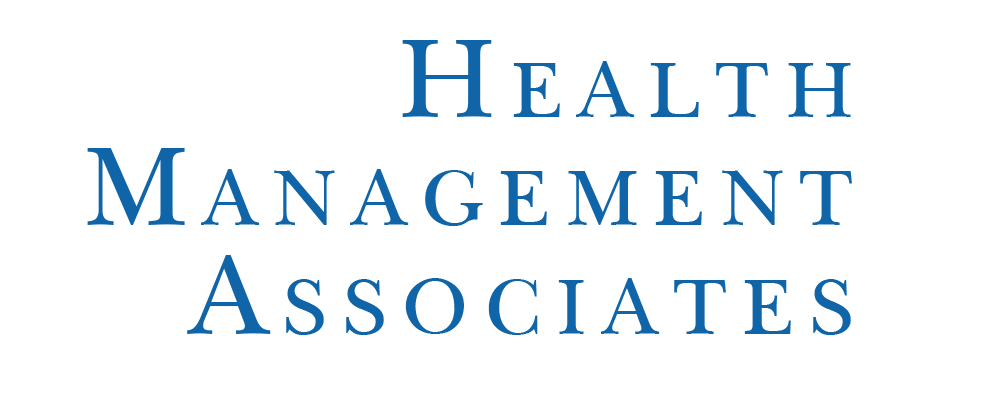 Juvenile Justice Coordinating Council Process Improvement Services
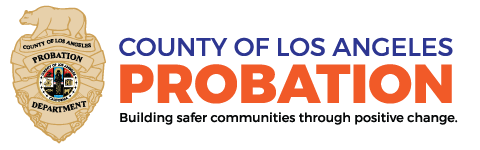 May 24, 2022
1
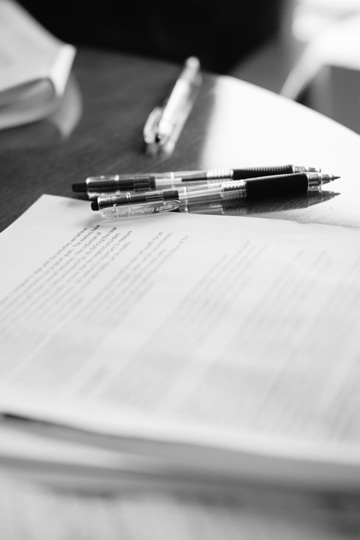 AGENDA
REVIEW OF PROCESS IMPROVEMENT EVENT

DISCUSSION OF AREAS OF FOCUS

NEXT STEPS

QUESTIONS
2
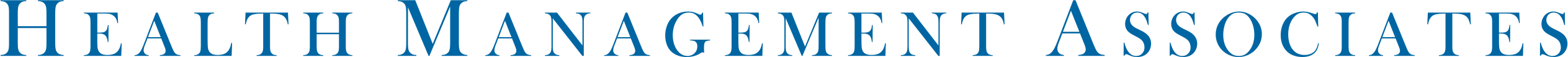 Process Improvement Meeting
Prior to the  process improvement meeting
What is going well?
What steps in the process can be improved?
Program information gathering
Funding allocation process
Operational organization of the JJCC
Next Steps